Gompf’s Pocket Refs™
LUNG
Ground Glass Opacities in the Immunocompromised
ACUTE 
Pulmonary edema 
Diffuse alveolar hemorrhage 
PCP (if HIV+: 90%; 95% specificity) 
– 30% cystic 
Drug reaction (lower 
lung zones) 
Lymphoma 
CHRONIC 
+/- nodules/fibrosis 
• Bronchiolitis-assoc Interstitial Lung Disease 
• Cryptogenic Organizing Pneumonia (peripheral, patchy) 
• sarcoid
Nodular pneumonia in the Immunocompromised
Random, sharp borders 
Fungal
TB
Mets 
With fibrosis/ground glass/peripheral zone 
Cryptogenic organizing pneumonia
Tree-in-bud bronchiolitis
TB/Non-tuberculous mycobacteria
RSV
Adenovirus
Mycoplasma
Aspergillus in immunocompromised
Cryptogenic Organizing Pneumonia (COP)
Nonproductive cough,DOE 
Flu-like illness
BAL foamy MØs, open biospy
Excessive small airways granulation tissue →intraluminal plugs in alveoli/bronchioles 
Post infectious, drug, connective tissue disease, hypersensitivity 
Prednisone1.5mg/k/dQD (solumedrol125mg Q6H x 3-5 days if rapid progression) x 4-8 wks, taper to 0.5mg/k/d over 4-6 wks, then to zero over 6 mos if stable 
Cyclophosphamide if no response
Diffuse alveolar hemorrhage (DAH)
Progressive SOB, hypoxia, cough, diffuse consolidation over 1-7 days 
BAL fluid progressively bloodier with each lavage 
HSCT: 60-d survival 16% 26% with steroids 
– Methylprednisolone 500mg IV BID x 3 days, then reduce by 50% every 3 days until off 
Associations: Vaping/vitamin E acetate, age>40, vasculitides, autoimmune diseases, solid malignancies, severe mucositis, GVHD, WBC recovery post chemotherapy, renal insufficiency
Infection-associated: ARDS, flu, Hantavirus, dengue, CMV; Aspergillus/Mucor; Mycoplasma, TB, Leptospirosis, Legionella, Strongyloides stercoralis hyperinfection; any severe pneumonia with diffuse alveolar damage
RISK FOR FUNGI in CANCER PATIENTS
+PPD5 units (0.1mL) tuberculin injected ID
+PPD5 units (0.1mL) tuberculin injected ID
Treating latent TB
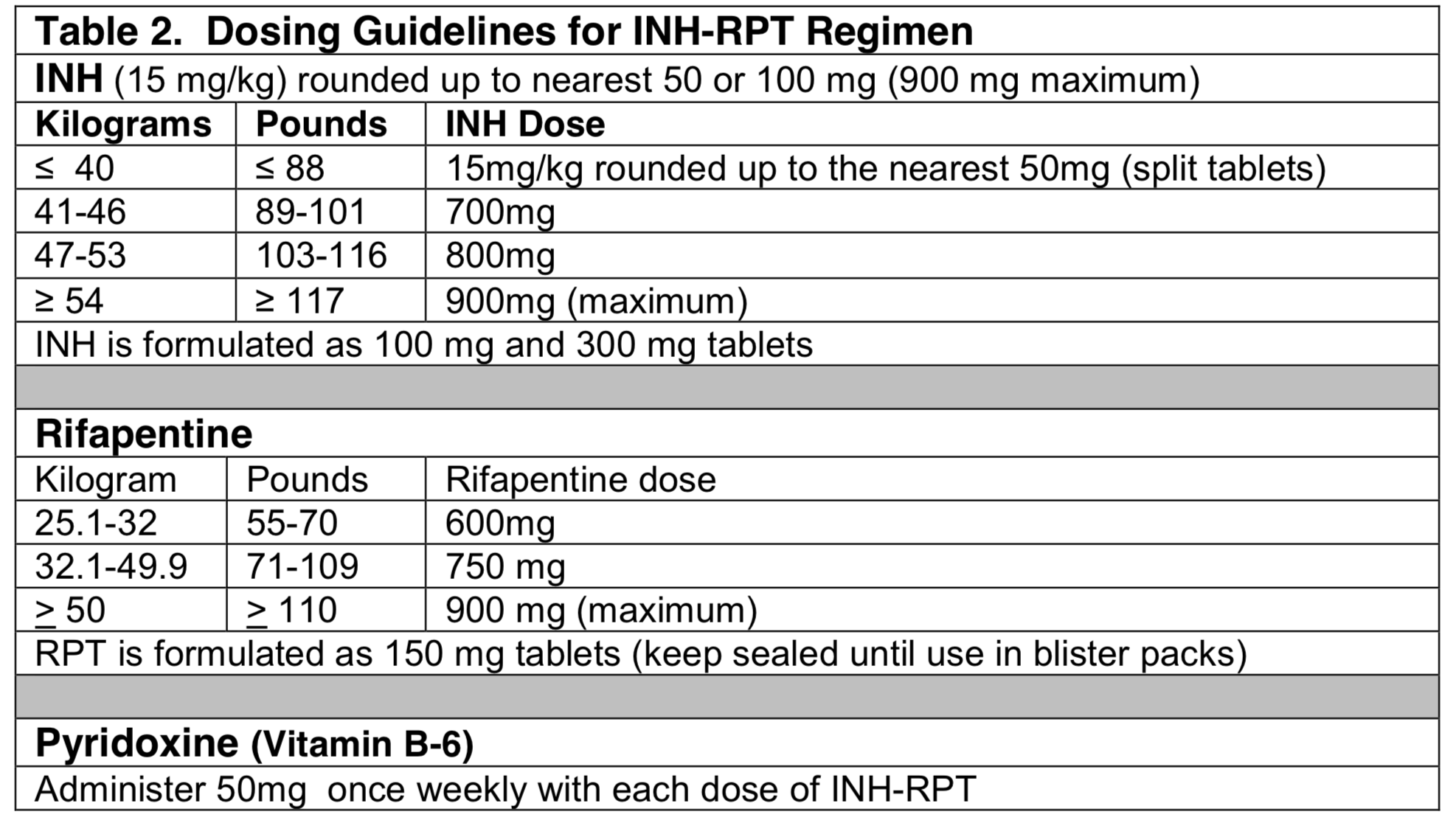